Osprey Lake 2023 Annual Meeting
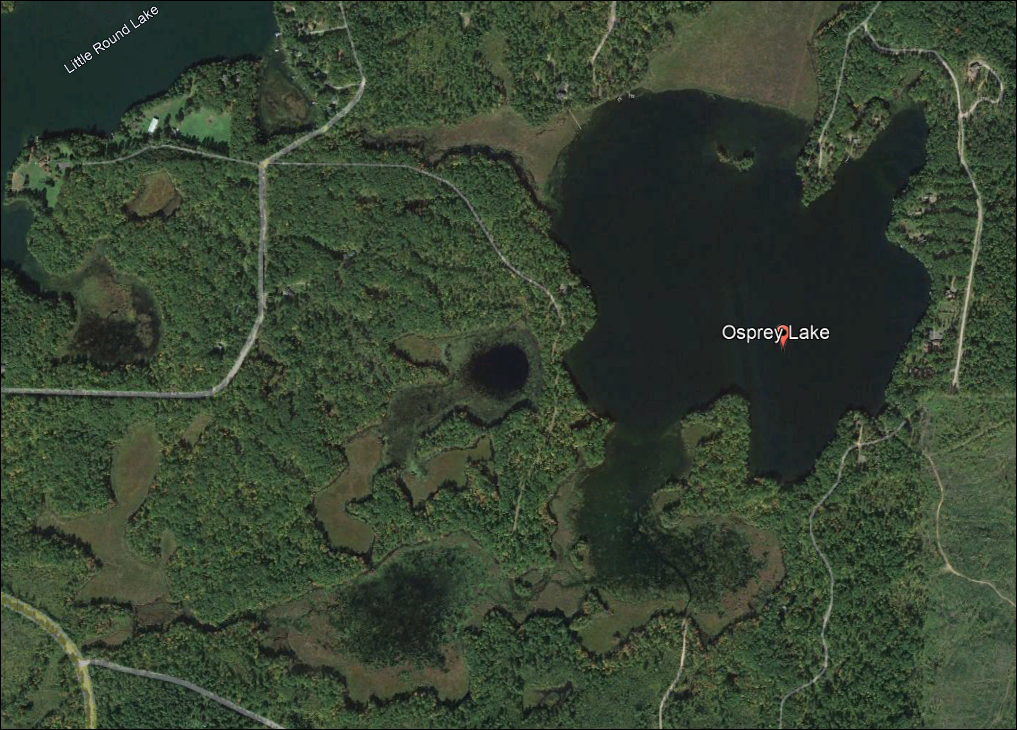 2023-24 Grant Award
EWM management planning
Chemical treatment (ProcellaCOR)
Herbicide concentration testing
Diver/DASH removal
Fall EWM surveys
Purple loosestrife beetle rearing
Water quality testing
AIS monitoring (by constituency)
AIS education event
*Pre and post-treatment aquatic plant survey
Total Value = $37,895.25

State Award = $28,421.44

OLPOA Share = $9,473.81
What is the money for?
2023 chemical treatment of EWM
$20,179.00
2024 follow up diver/DASH removal
$4,544.00
EWM management planning and survey work
$5813.00
Water quality testing, AIS education, administration, sharing of information, meeting attendance
$7,359.00
Well, That was the plan anyway!
Application of Herbicides
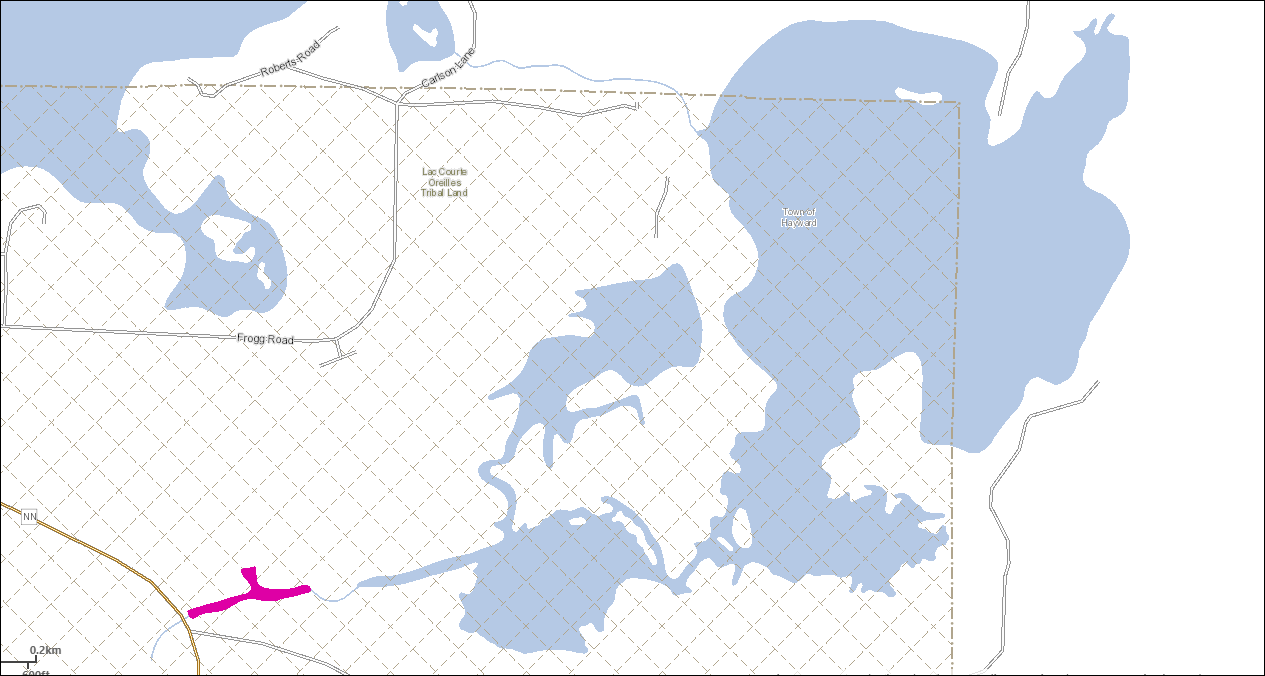 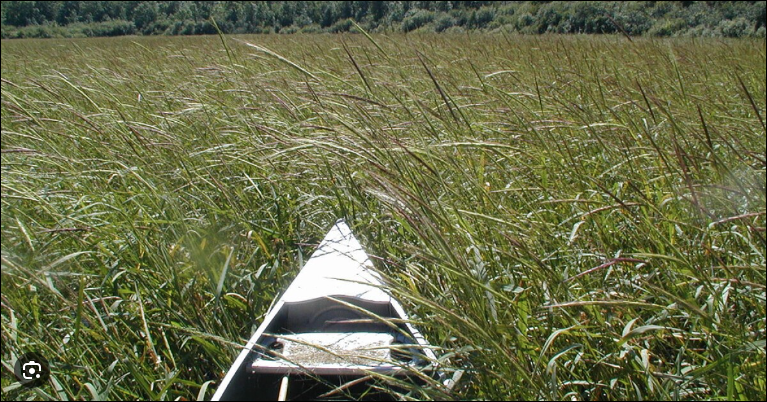 Better than 2,4D or triclopyr
Applied in ounces not gallons
Kills EWM in 2-4 hours
More selective in terms of what it kills
No swimming, fishing, or irrigation restrictions after use
Results last 3 to 4 years
May move around and take out EWM in areas not in the treatment area
ProcellaCOR
Here’s what really is happening!
DASH
What is DASH?
Diver Assisted Suction Harvest
Mechanical control
Contracted
$2,600.00/day
3 people and a boat w/special equipment
Need a place to unload and dump the harvested materials
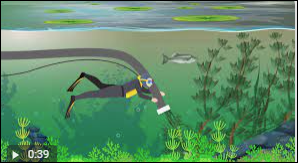 EWM Management
2023
Two days of DASH
Physical removal by property owners
2024
Application of ProcellaCOR (maybe)
Application of a different herbicide (?)
More DASH (?)
Physical removal by property owners
Purple Loosestrife Beetles
Shoreland and wetland invasive species
Can be controlled effectively with beetles
The beetles only eat purple loosestrife
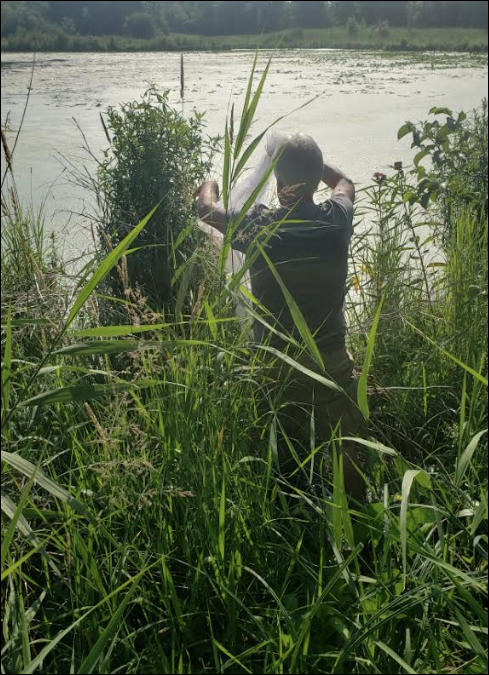 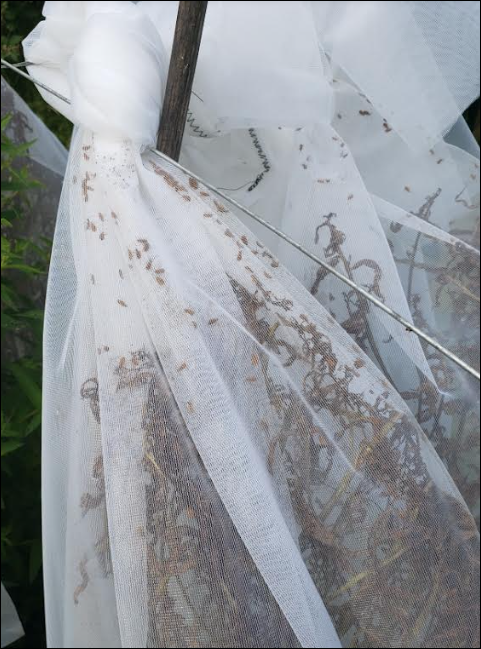 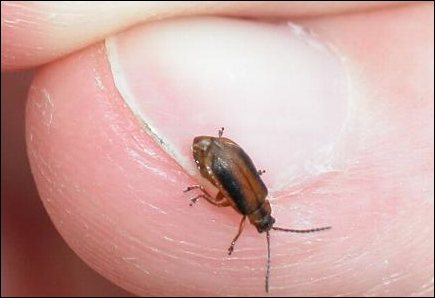 QUESTIONS?